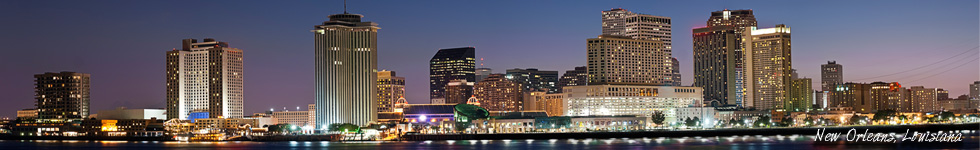 ASA’s Second Annual Conference on Statistical Practice
Wrap Up and Feedback Session

 2013 Conference Chair: Phil Scinto
2013 Conference Vice-Chair and 2014 Conference Chair: LeAnna Stork
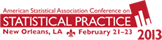 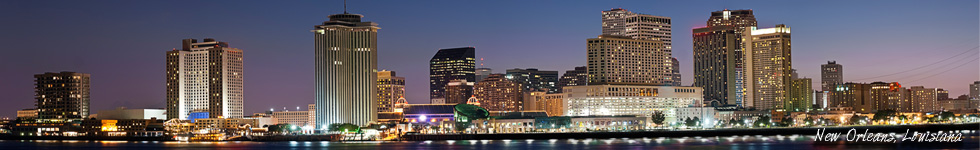 Discussion on the Conference
Improve abilities in consulting with and helping customers and organizations solve real-world problems
Objectives
Learn statistical techniques that apply to your job as an applied statistician
Learn how to better communicate with customers
Learn how to have a positive impact on your organization
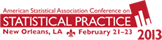 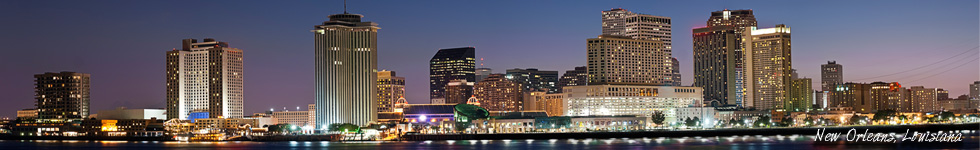 Discussion on the Conference
How did we do?
Each panelist will speak for 5 minutes to critique the conference (the good, the bad, areas for improvement)
Discussion will then be extended to the audience for questions and feedback on how well the overall objectives of the conference were met, including how they can be better met in the future
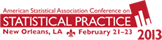 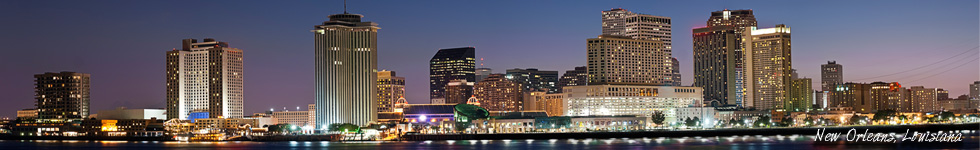 2013 Conference Organizing Committee
Jim Rutherford
Keith Schleicher
David C. Schlotzhauer
Philip R. Scinto
LeAnna G. Stork
Winson Taam
Jennifer H. Van Mullekom
Wenjin Wang
Amy E. Farris
Cheryl Behrens
Kathleen Wert
Stephen Porzio
Moon Jung Cho
Sylvia Miller Dohrmann
Dominique M. A. Haughton
Lee-Ann C. Hayek
William Kahn
Dennis Kunimura
Aric LaBarr
Donald W. McCormack
Sam Murray
Jyoti N. Rayamajhi
4
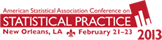 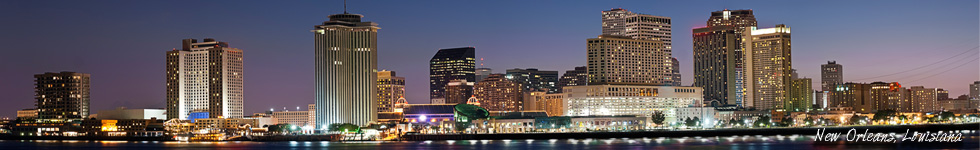 Special Thanks to:
Robert Starbuck
Bob Rodriguez
Nat Schenker
Ron Wasserstein
ASA Board
ASA Staff
Our presenters and instructors
All of YOU for your participation and feedback
5
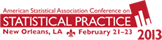